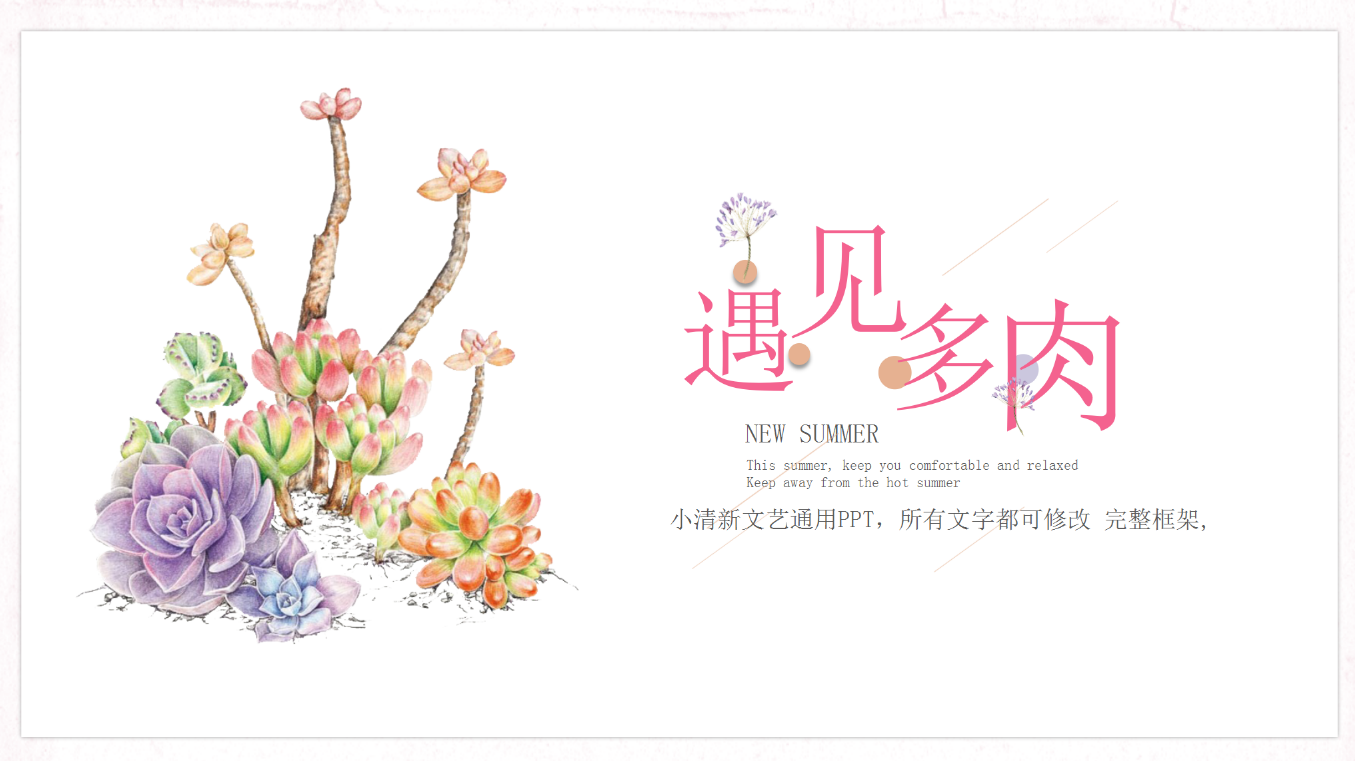 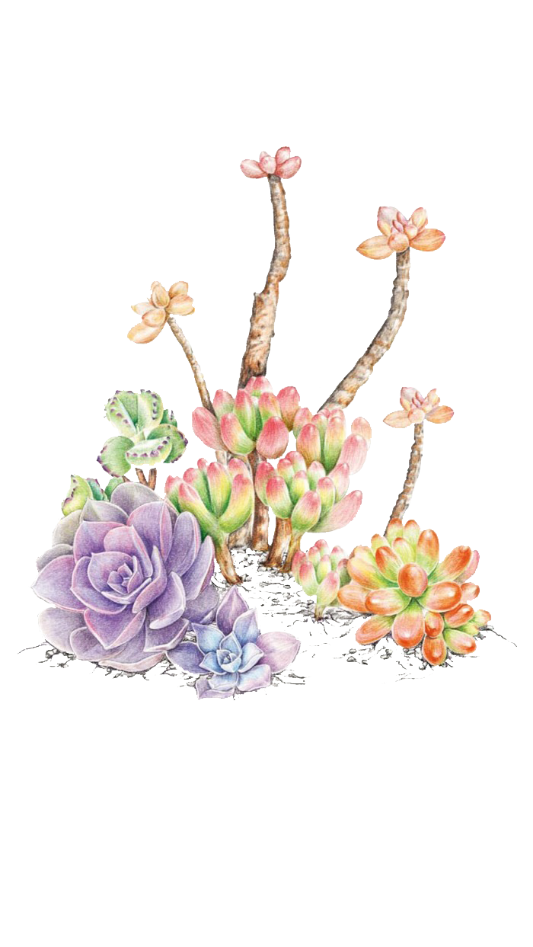 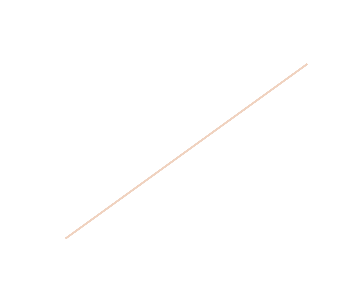 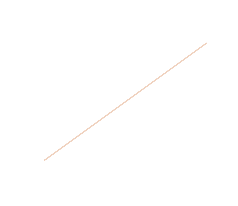 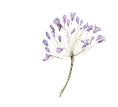 见
遇
肉
多
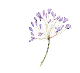 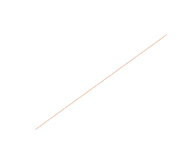 NEW SUMMER
This summer, keep you comfortable and relaxed
Keep away from the hot summer
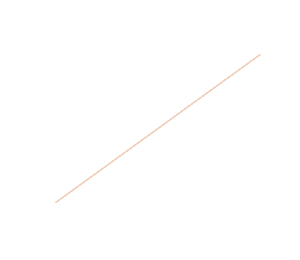 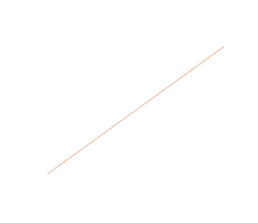 小清新文艺通用PPT，所有文字都可修改 完整框架,
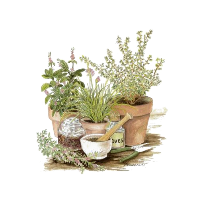 目录
CONTENTS
论序背景
01
市场分析
03
研究过程
02
总结经验
04
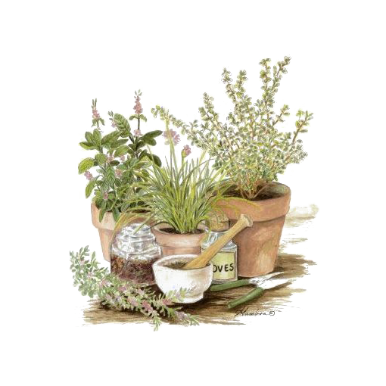 论序背景
单击此处添加文字阐述，添加简短问题说明文字，具体说明文字在此处添加此处单击此处添加文字阐述，
点击添加相关标题文字
ADD RELATED TITLE WORDS
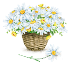 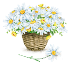 请输入你的题目
请在此处添加详细描在此处添加详细在此处添加详细描述文本，尽量与标题文本语言请在请在此处添加详细描在此处添加详细在此处添加
请输入你的题目
请在此处添加详细描在此处添加详细在此处添加详细描述文本，尽量与标题文本语言请在请在此处添加详细描在此处添加详细在此处添加
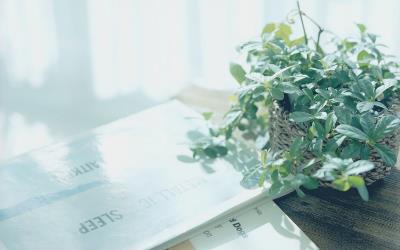 点击添加相关标题文字
ADD RELATED TITLE WORDS
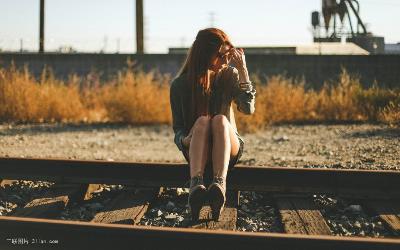 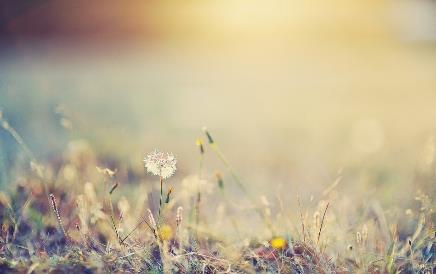 请在此处添加详细描在此处添加详细在此处请在此处添加详细描在此处
请在此处添加详细描在此处添加详细在此处请在此处添加详细描在此处
请在此处添加详细描在此处添加详细在此处请在此处添加详细描在此处
输入你的题目
输入你的题目
输入你的题目
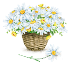 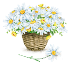 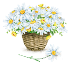 点击添加相关标题文字
ADD RELATED TITLE WORDS
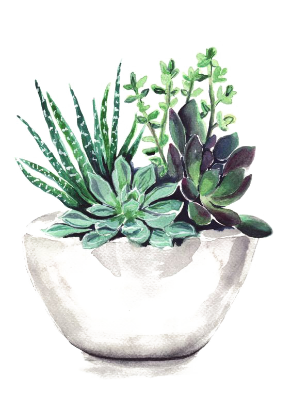 请输入你的题目
请输入你的题目
请在此处添加详细描述文本，尽量与标题文本语言风格相符合，语言描述尽标题文本语言风格相符合，语言描述尽量简洁生动。请
请在此处添加详细描述文本，尽量与标题文本语言风格相符合，语言描述尽标题文本语言风格相符合，语言描述尽量简洁生动。请
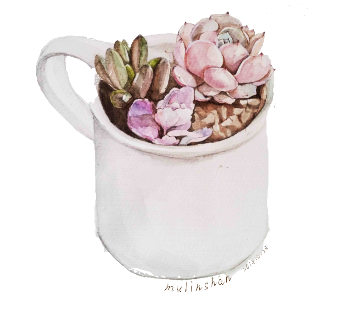 点击添加相关标题文字
ADD RELATED TITLE WORDS
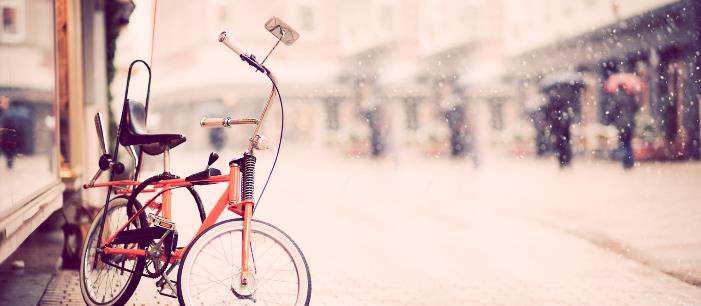 输入你的题目
请在此处添加详细描在此处添加详细在此处请在此处添加详细描在此处添加详细在此处添加请在此处添加详细描在此处添加详细在此处添加请在此处添加详细描在此处添加详细在此处添加添加详细
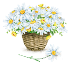 点击添加相关标题文字
ADD RELATED TITLE WORDS
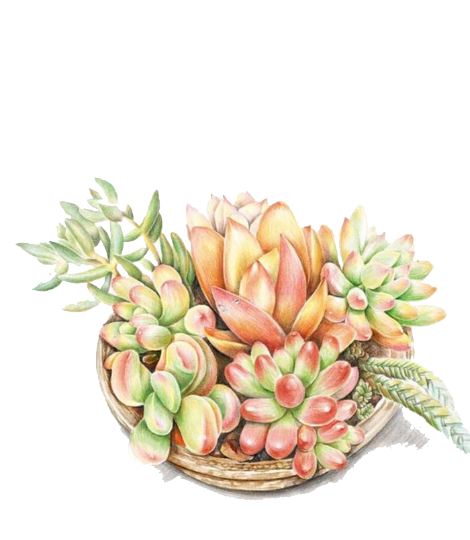 请输入你的题目
请输入你的题目
请在此处添加详细描述文本，尽量与标题文本语言风格相符合，语言描述尽标题文本语言风格相符合，语言描述尽量简洁生动。请
添加详细描述文本，尽量与标题文本语言风格相符合，语言描述尽标题文本语言风格相符合，语言描述尽量简洁生动。请
添加详细描述文本，尽量与标题文本语言风格相符合，语言描述尽标题文本语言风格相符合，语言描述尽量简洁生动。请
添加详细描述文本，尽量与标题文本语言风格相符合，语言描述尽标题文本语言风格相符合，语言描述尽量简洁生动。请
请在此处添加详细描述文本，尽量与标题文本语言风格相符合，语言描述尽标题文本语言风格相符合，语言描述尽量简洁生动。请
添加详细描述文本，尽量与标题文本语言风格相符合，语言描述尽标题
点击添加相关标题文字
ADD RELATED TITLE WORDS
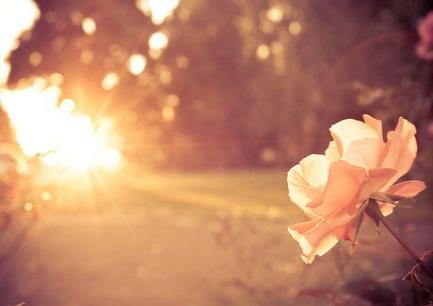 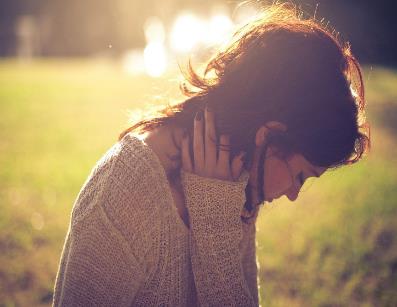 请在此处添加详细描在此处添此处添加详细描在此处添加详细在此处请在此处添加详细描在此处
加详细在此处请在此处添加详细描在此处
请在此处添加详细描在此处添此处添加详细描在此处添加详细在此处请在此处添加详细描在此处
加详细在此处请在此处添加详细描在此处
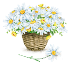 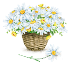 点击添加相关标题文字
ADD RELATED TITLE WORDS
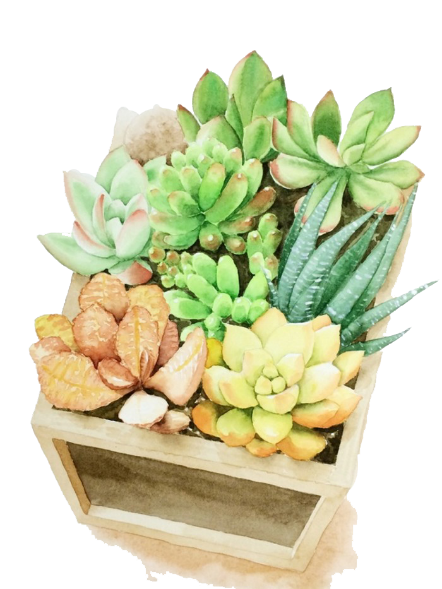 请输入你的题目
请输入你的题目
请输入你的题目
请在此处添加详细描述文本，尽量与标题文本语言风格相符合，语言描述尽标题文本语言风格相符合，语言描述尽量简洁生动。请
请在此处添加详细描述文本，尽量与标题文本语言风格相符合，语言描述尽标题文本语言风格相符合，语言描述尽量简洁生动。请
请在此处添加详细描述文本，尽量与标题文本语言风格相符合，语言描述尽标题文本语言风格相符合，语言描述尽量简洁生动。请
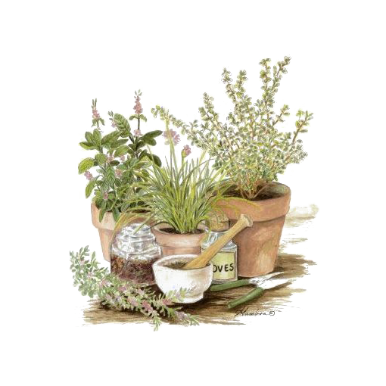 研究过程
单击此处添加文字阐述，添加简短问题说明文字，具体说明文字在此处添加此处单击此处添加文字阐述，
点击添加相关标题文字
ADD RELATED TITLE WORDS
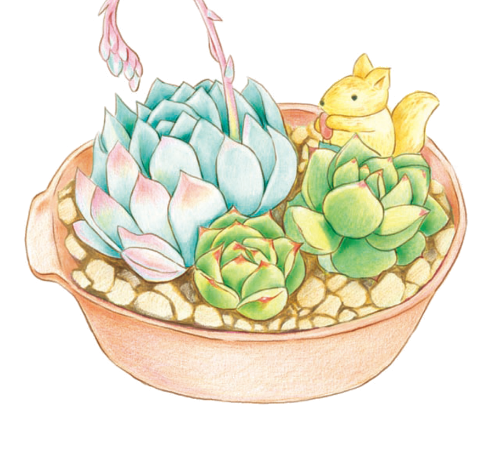 请输入你的题目
请输入你的题目
请在此处添加详细描述文本，尽量与标题文本语言风格相符合，语言描述尽标题文本语言风格相符合，语言描述尽量简洁生动。请在此处添加详细描述文本
量简洁生动。请在此处添加详细描述文本
请在此处添加详细描述文本，尽量与标题文本语言风格相符合，语言描述尽标题文本语言风格相符合，语言描述尽量简洁生动。请在此处添加详细描述文本
量简洁生动。请在此处添加详细描述文本
点击添加相关标题文字
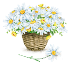 ADD RELATED TITLE WORDS
请输入你的题目
请在此处添加详细描在此处添加详细在此处添加详细描述请在此处添加详细描在此处添加详细在此处添加详细描述
请在此处添加详细描在此处添加详细在此处添加详细描述
请在此处添加详细描在此处添加详细在此处添加详细描述
请在此处添加详细描在此处添加详细在此处添加详细描述
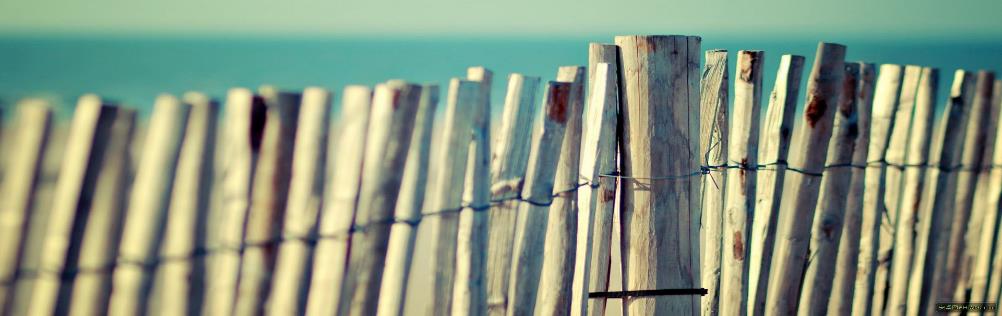 点击添加相关标题文字
ADD RELATED TITLE WORDS
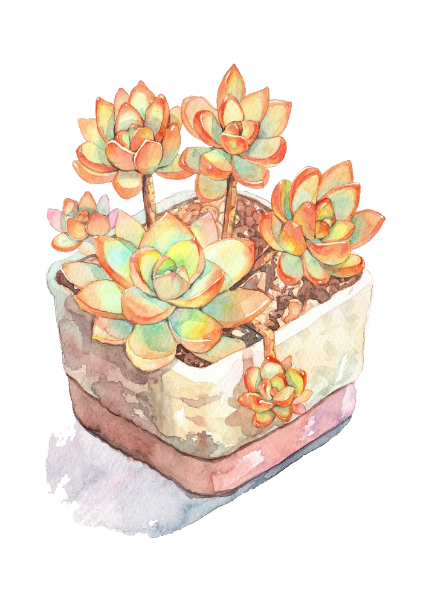 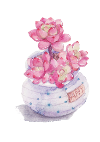 请输入你的题目
请输入你的题目
请在此处添加详细描述文本，尽量与标题文本语言风格相符合，语言描述尽标题文本语言风格相符合，语言描述尽量简洁生动。请在此处添加详细描述文本
量简洁生动。请在此处添加详细描述文本
请在此处添加详细描述文本，尽量与标题文本语言风格相符合，语言描述尽标题文本语言风格相符合，语言描述尽量简洁生动。请在此处添加详细描述文本
量简洁生动。请在此处添加详细描述文本
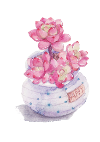 点击添加相关标题文字
ADD RELATED TITLE WORDS
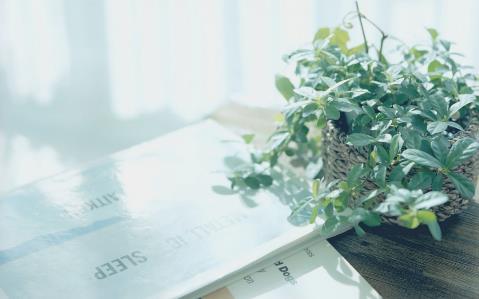 请在此处添加详细描在此处添加详细在此处添加详细
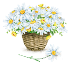 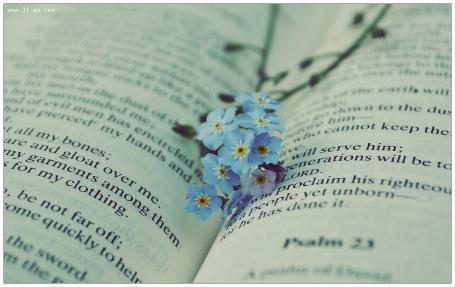 请在此处添加详细描在此处添加详细在此处添加详细
请在此处添加详细描在此处添加详细在此处添加详细
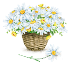 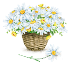 点击添加相关标题文字
ADD RELATED TITLE WORDS
请输入你的题目
请输入你的题目
请输入你的题目
请在此处添加详细描述文本，尽量与标题文本语言风格相符合，语言描述尽量简洁生动。请在此处添加详细描述文本
请在此处添加详细描述文本，尽量与标题文本语言风格相符合，语言描述尽量简洁生动。请在此处添加详细描述文本
请在此处添加详细描述文本，尽量与标题文本语言风格相符合，语言描述尽量简洁生动。请在此处添加详细描述文本
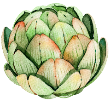 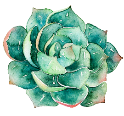 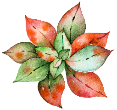 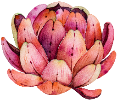 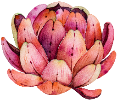 点击添加相关标题文字
ADD RELATED TITLE WORDS
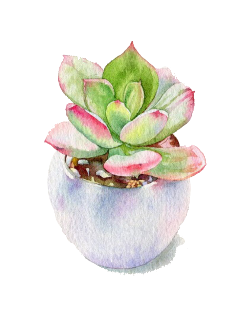 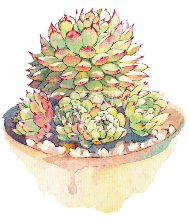 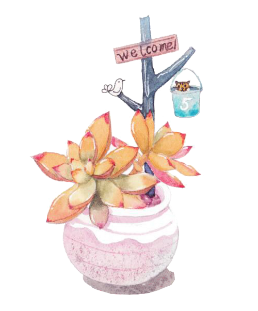 输入标题
这里输入简单的文字概述里输入简单文字概述输入简单的文字概述里
输入标题
这里输入简单的文字概述里输入简单文字概述输入简单的文字概述里
输入标题
这里输入简单的文字概述里输入简单文字概述输入简单的文字概述里
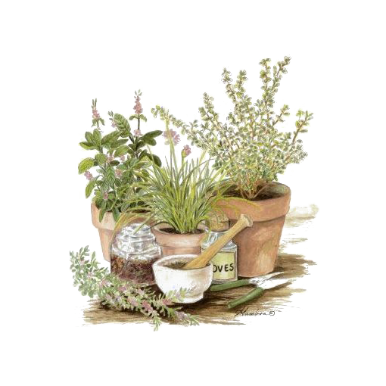 市场分析
单击此处添加文字阐述，添加简短问题说明文字，具体说明文字在此处添加此处单击此处添加文字阐述，
点击添加相关标题文字
ADD RELATED TITLE WORDS
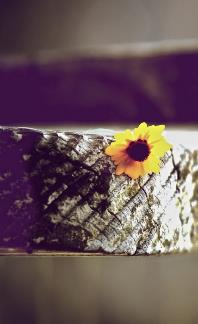 输入你的题目
请在此处添加详细描在此处添加详细在此处请在此处添加详细描在此处添加详细在此处
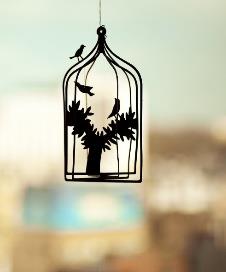 输入你的题目
请在此处添加详细描在此处添加详细在此处请在此处添加详细描在此处添加详细在此处
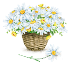 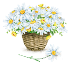 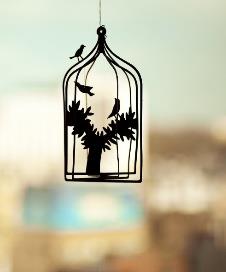 点击添加相关标题文字
ADD RELATED TITLE WORDS
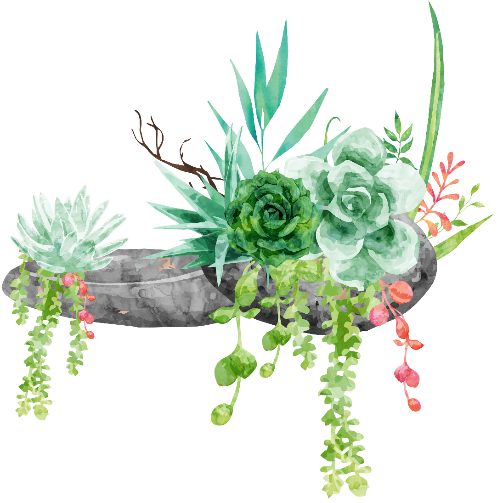 请输入你的题目
请输入你的题目
请输入你的题目
请在此处添加详细描述文本，尽量与标题文本语言风格相符合，语言描述尽量简洁生动。请在此处添加详细描述文本
请在此处添加详细描述文本，尽量与标题文本语言风格相符合，语言描述尽量简洁生动。请在此处添加详细描述文本
请在此处添加详细描述文本，尽量与标题文本语言风格相符合，语言描述尽量简洁生动。请在此处添加详细描述文本
点击添加相关标题文字
ADD RELATED TITLE WORDS
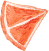 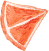 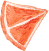 请输入你的题目
请输入你的题目
请输入你的题目
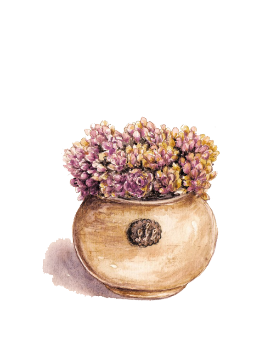 请在此处添加详细描述文本，尽量与标题文本语言风格相符合，语言描述尽标题文本语言风格相符合，语言描述尽量简洁生动。请
请在此处添加详细描述文本，尽量与标题文本语言风格相符合，语言描述尽标题文本语言风格相符合，语言描述尽量简洁生动。请
请在此处添加详细描述文本，尽量与标题文本语言风格相符合，语言描述尽标题文本语言风格相符合，语言描述尽量简洁生动。请
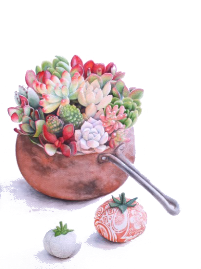 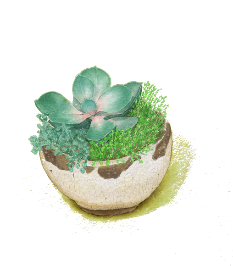 点击添加相关标题文字
ADD RELATED TITLE WORDS
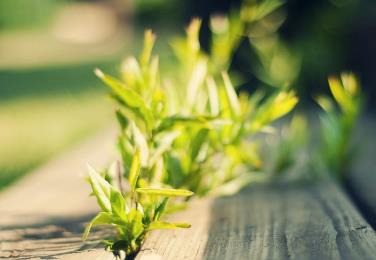 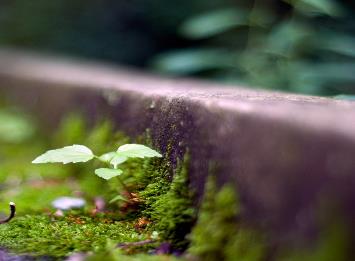 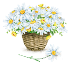 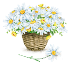 请输入你的题目
请输入你的题目
请在此处添加详细描在此处添加详细在此处添加详细描述
请在此处添加详细描在此处添加详细在此处添加详细描述
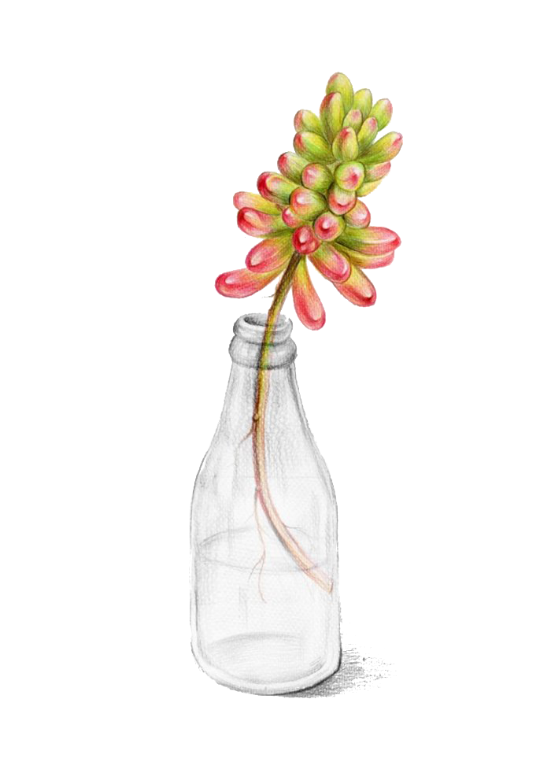 点击添加相关标题文字
ADD RELATED TITLE WORDS
请输入你的题目
请输入你的题目
请输入你的题目
请输入你的题目
请在此处添加详细描述文本，尽量与标题文本语言风格相符合，语言描述尽量简洁生动。请在此处添加详细描述文本
请在此处添加详细描述文本，尽量与标题文本语言风格相符合，语言描述尽量简洁生动。请在此处添加详细描述文本
请在此处添加详细描述文本，尽量与标题文本语言风格相符合，语言描述尽量简洁生动。请在此处添加详细描述文本
请在此处添加详细描述文本，尽量与标题文本语言风格相符合，语言描述尽量简洁生动。请在此处添加详细描述文本
点击添加相关标题文字
ADD RELATED TITLE WORDS
输入你的题目
请在此处添加详细描在此处添加详细在此处请在此处添加详细描在此处添加详细在此处添加请在此处添加详细描在此处添加详细在此处添加请在此处添加详细描在此处添加详细在此处添加添加详细
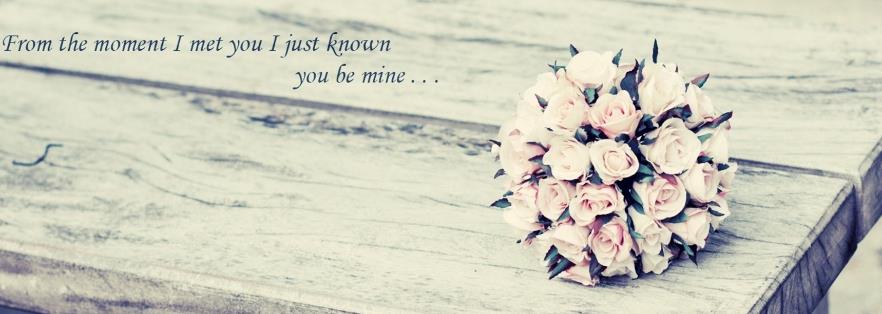 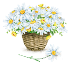 点击添加相关标题文字
ADD RELATED TITLE WORDS
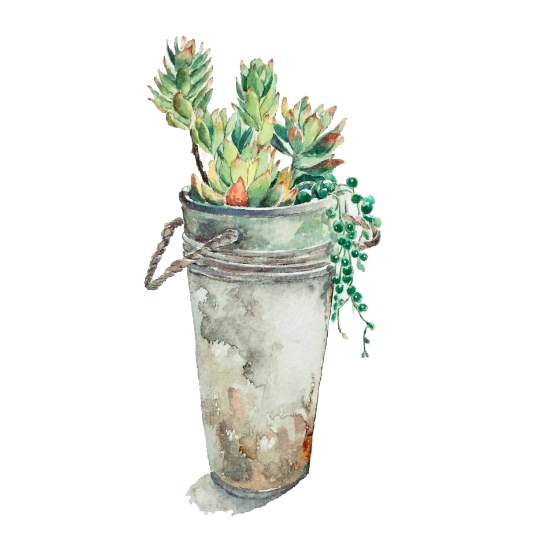 单击此处编辑您要的内容，建议您在展示时采用微软雅黑字体单击此处编辑您要的内容建议您在展示时采用微软雅黑字体单击此处编辑您要的编辑
梦见——
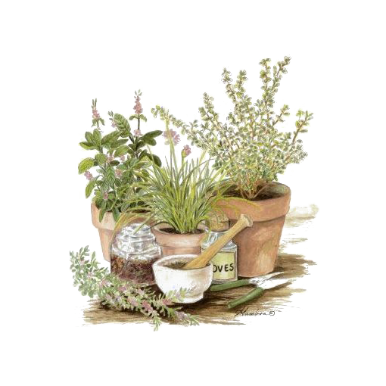 总结经验
单击此处添加文字阐述，添加简短问题说明文字，具体说明文字在此处添加此处单击此处添加文字阐述，
点击添加相关标题文字
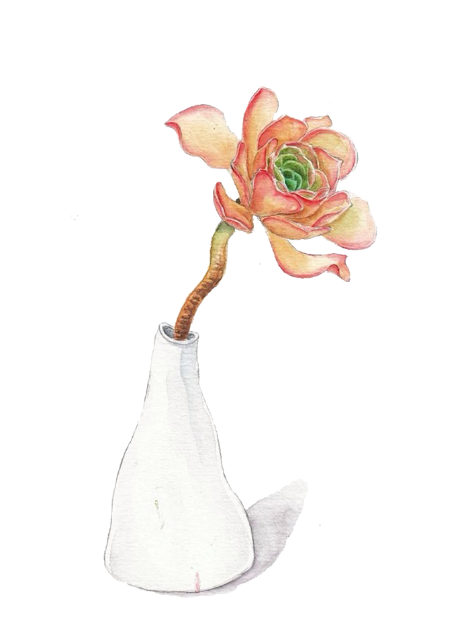 ADD RELATED TITLE WORDS
请输入你的题目
请在此处添加详细描述文本，尽量与标题文本语言风格请在此处添加详细描述文本，尽量与标题文本语言风格相符合，语言描述尽量简洁生动。请在此处添加详细描述文本
请在此处添加详细描述文本，尽量与标题文本语言风格相符合，语言描述尽量简洁生动。请在此处添加详细描述文本
相符合，语言描述尽量简洁生动。请在此处添加详细描述文本
点击添加相关标题文字
ADD RELATED TITLE WORDS
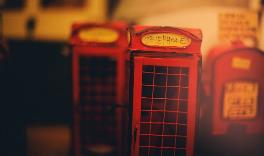 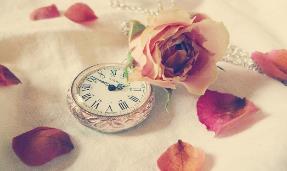 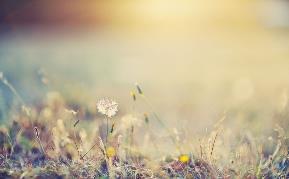 输入你的题目
请在此处添加详细描在此处添加详细在此处添加详细
输入你的题目
请在此处添加详细描在此处添加详细在此处添加详细
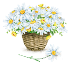 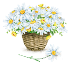 输入你的题目
请在此处添加详细描在此处添加详细在此处添加详细
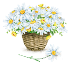 点击添加相关标题文字
ADD RELATED TITLE WORDS
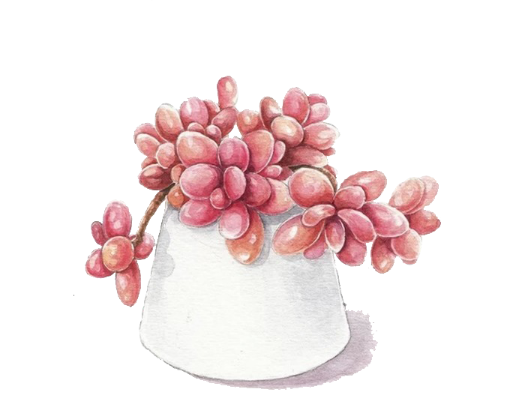 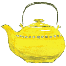 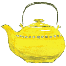 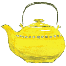 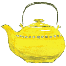 请输入你的题目
请输入你的题目
请输入你的题目
请输入你的题目
请在此处添加详细描述文本，尽量与标题文本语言风格相符合，语言描述尽量简洁生动。请在此处添加详细描述文本
请在此处添加详细描述文本，尽量与标题文本语言风格相符合，语言描述尽量简洁生动。请在此处添加详细描述文本
请在此处添加详细描述文本，尽量与标题文本语言风格相符合，语言描述尽量简洁生动。请在此处添加详细描述文本
请在此处添加详细描述文本，尽量与标题文本语言风格相符合，语言描述尽量简洁生动。请在此处添加详细描述文本
点击添加相关标题文字
ADD RELATED TITLE WORDS
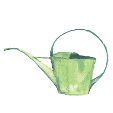 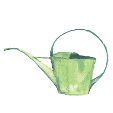 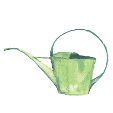 请输入你的题目
请输入你的题目
请输入你的题目
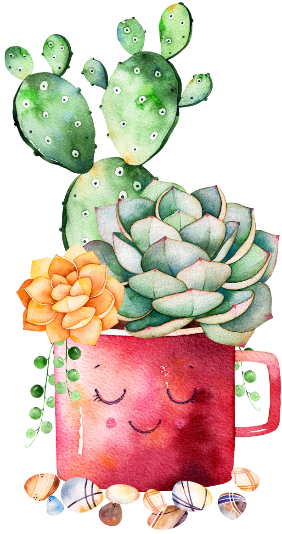 请在此处添加详细描述文本，尽量与标题文本语言风格相符合，语言描述尽量简洁生动。请在此处添加详细描述文本
请在此处添加详细描述文本，尽量与标题文本语言风格相符合，语言描述尽量简洁生动。请在此处添加详细描述文本
请在此处添加详细描述文本，尽量与标题文本语言风格相符合，语言描述尽量简洁生动。请在此处添加详细描述文本
点击添加相关标题文字
ADD RELATED TITLE WORDS
这里输入简单的文字概述里输入简单文字概述输入简单的文字概述里输入输入里这里输入简单的文字概述里简单的文字概述里输入简单文字输入简单的文字入简单
这里输入简单的文字概述里输入简单文字概述输入简单的文字概述里输入输入里这里输入简单的文字概述里简单的文字概述里输入简单文字输入简单的文字入简单
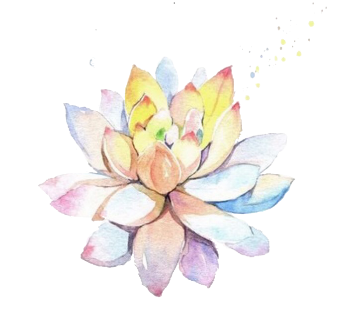 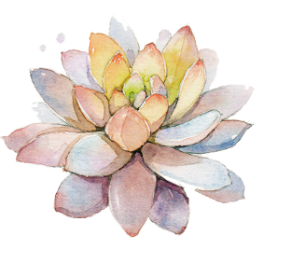 点击添加相关标题文字
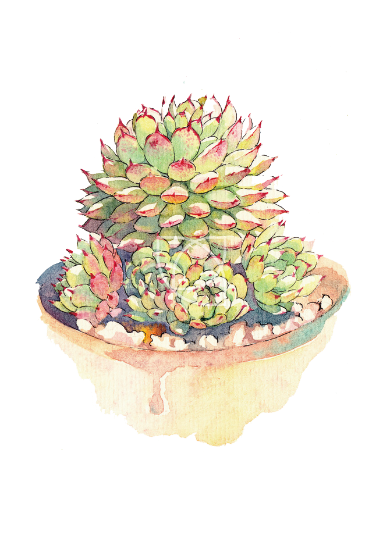 ADD RELATED TITLE WORDS
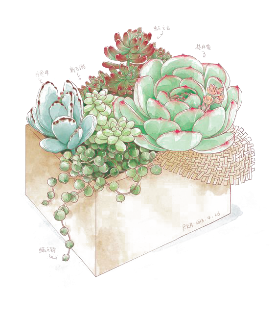 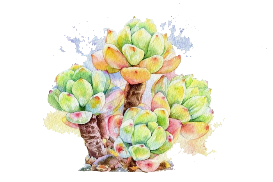 输入标题
这里输入简单的文字概述里输入简单文字概述输入简单
输入标题
这里输入简单的文字概述里输入简单文字概述输入简单
输入标题
这里输入简单的文字概述里输入简单文字概述输入简单
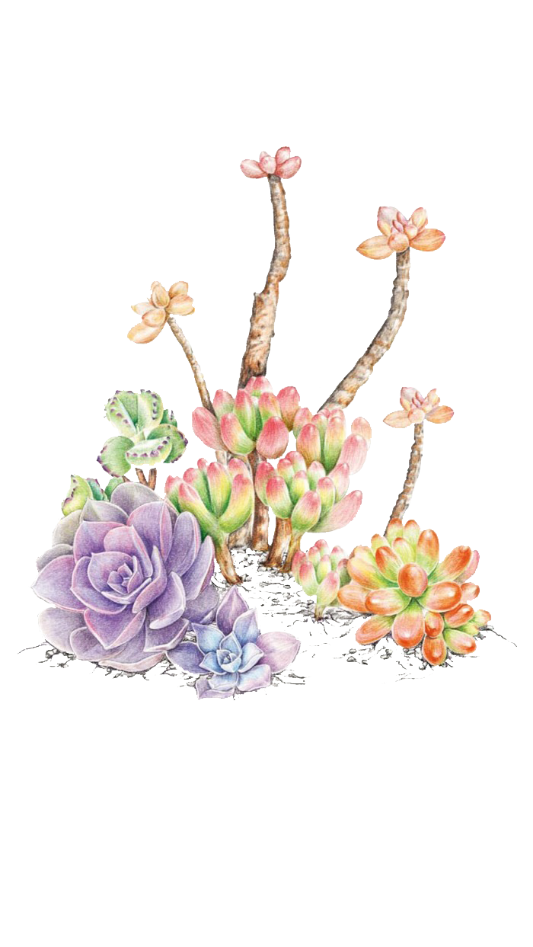 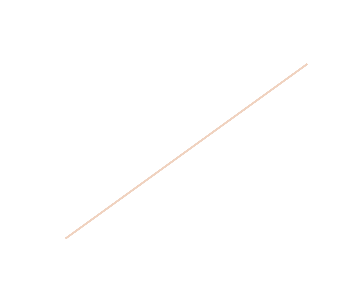 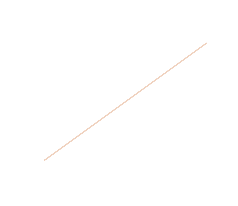 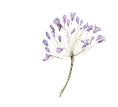 谢
感
看
收
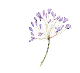 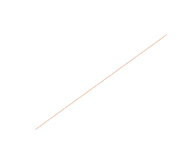 NEW SUMMER
This summer, keep you comfortable and relaxed
Keep away from the hot summer
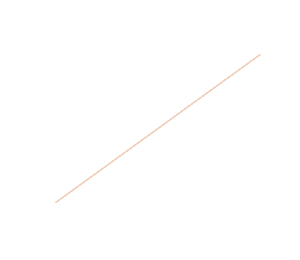 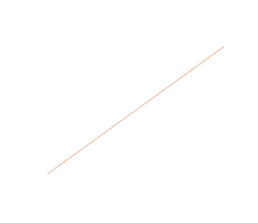 小清新文艺通用PPT，所有文字都可修改 完整框架,